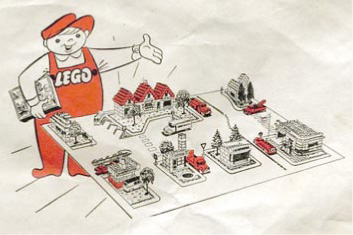 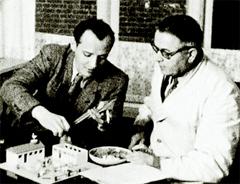 История Лего начинается еще с 1932 года. В Дании в это время некий 

человек по имени Оле Кирк Кристиансен основал небольшую 

компанию, которая производила различные товары из дерева для 

хозяйственных нужд: начиная от прищепок и заканчивая стремянками.
Детские игрушки в то время почти не выпускались. Кристиансен решил создать развивающую игру, которая будет интересна, прежде всего, его 
собственному ребенку.  















В то время и начали  появляться 

самые первые игрушки Лего, выполненные еще из дерева.
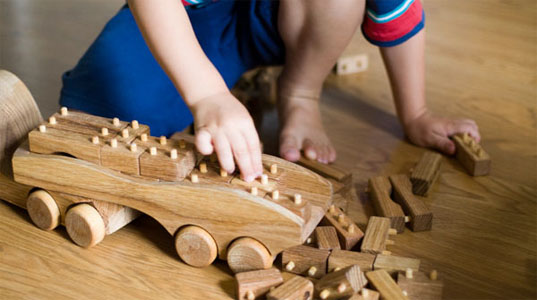 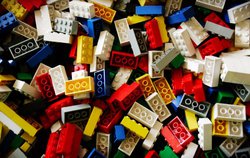 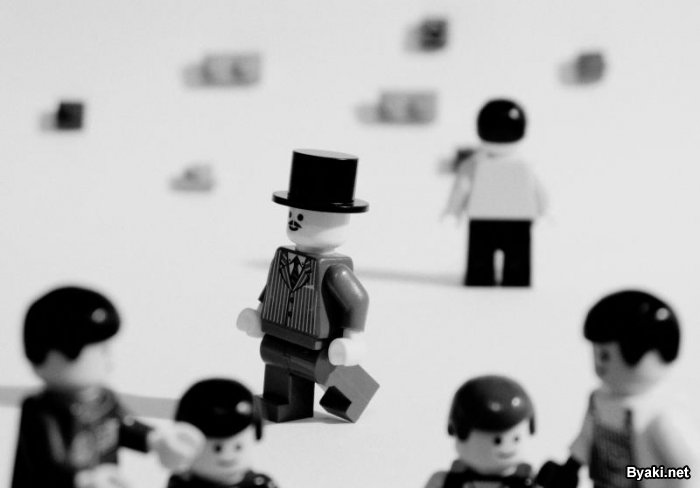 В 1934 г. появилось на свет слово LEGO, которое образовалось от выражения "LEg GOdt", что в переводе с датского означает "увлекательная игра". 















В настоящее время LEGO - название компании и ее продукции. Позднее было установлено, что в переводе с латыни данное выражение означает "я учусь", "я складываю".
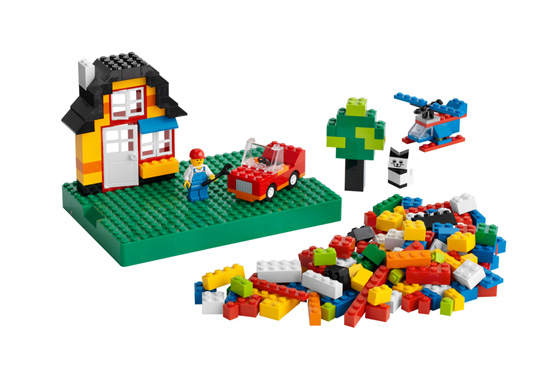 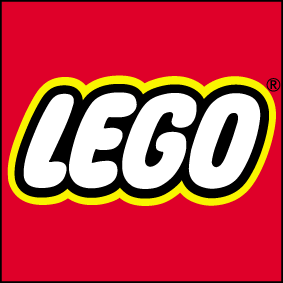 С 1947 года магазин игрушек Лего получил патент на изготовление 

разработки английского психолога небольшого пластикового кубика – 

некоего прототипа будущего конструктора.
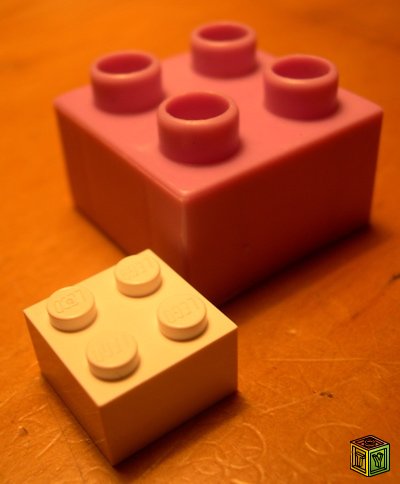 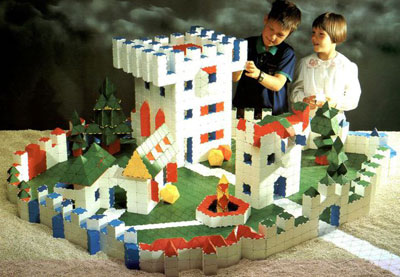 В 1947 г. LEGO стала первой компанией в Дании, которая приобрела машину, отливавшую формы из пластика для изготовления игрушек
Главной особенностью и отличием игрушек Лего от всех остальных 

являются их серии, поэтому игрушки Лего нравятся не только детям, 

но и любителям коллекционировать.
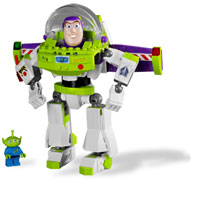 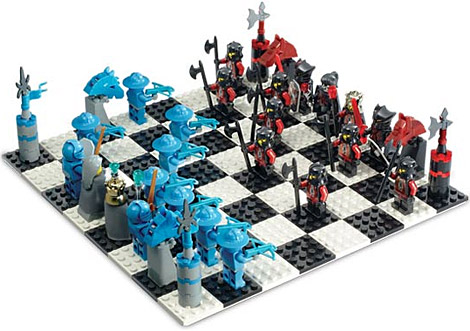 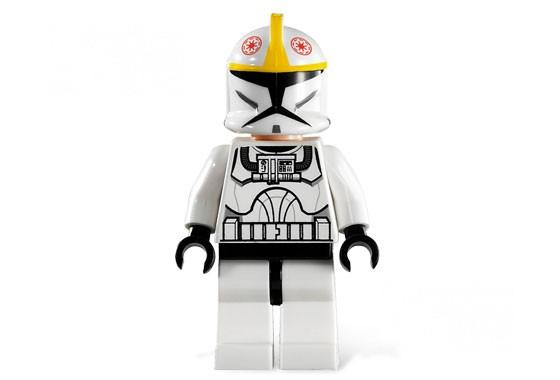 Серии начали появляться еще в 1955 году, это были рыцари, 

ковбои или шахматы с фигурками Лего.
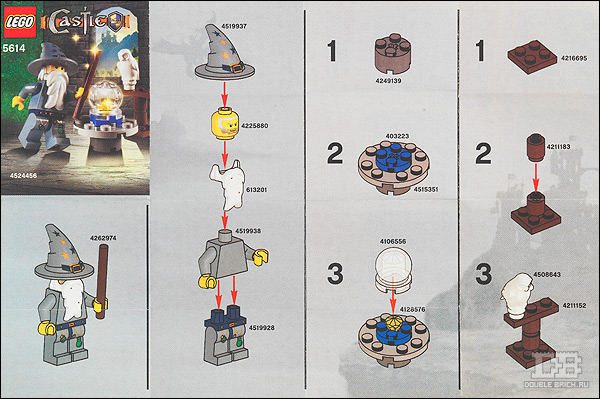 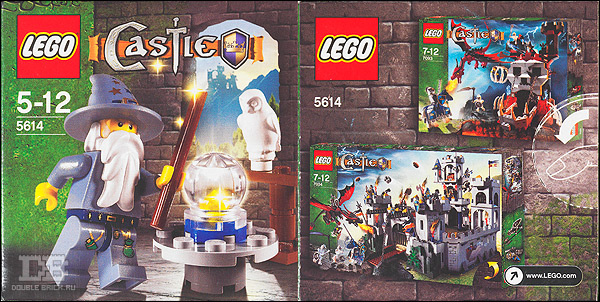 Игрушки постоянно модернизировались и усложнялись, теперь из 

деталей было не так-то просто построить  модель, поэтому к наборам 

LEGO стала прилагаться инструкция по сборке моделей конструктора 

LEGO.
В 1967 г. был изобретен кубик Лего ДУПЛО, 

предназначенный специально для самых маленьких строителей, его 

размер в несколько раз больше обыкновенной детали Лего .
















Эта серия 

существует и по сегодняшний день.
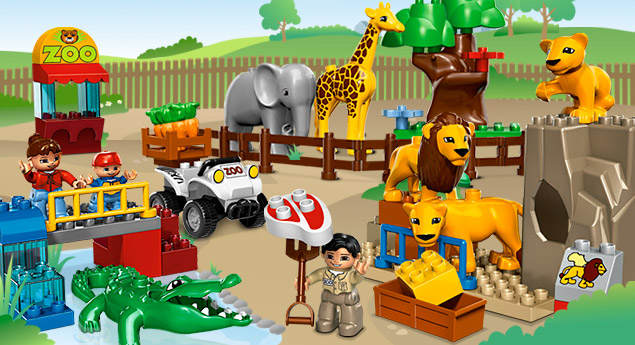 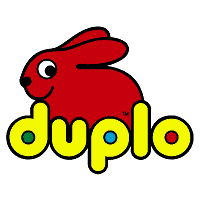 В конце 1968 года Лего преподнес настоящий подарок всем 

любителям конструктора. В этом году был построен первый в мире 

Legoland Биллунд – парк развлечений, практически полностью 

собранный из кубиков Лего.
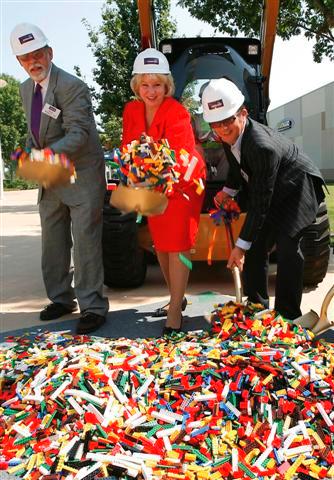 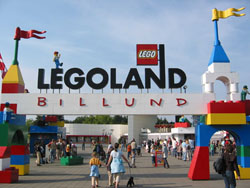 Это самый крупный Леголенд в мире, состоящий в общей 

сложности из более 46 миллионов кубиков LEGO различных 

размеров. По площади парк занимает примерно 100 000 кв. метров. 

Ежедневно LEGOLAND Биллунд посещают 27 648 человек.
Компания Лего в 2010 году объявила об успешном испытании робота "Лего" серии "Лего Майндстормс" на Международной космической станции (МКС). Космонавты провели испытание робота "Джиттер", предназначенного для сбора предметов, находящихся в невесомости внутри МКС.
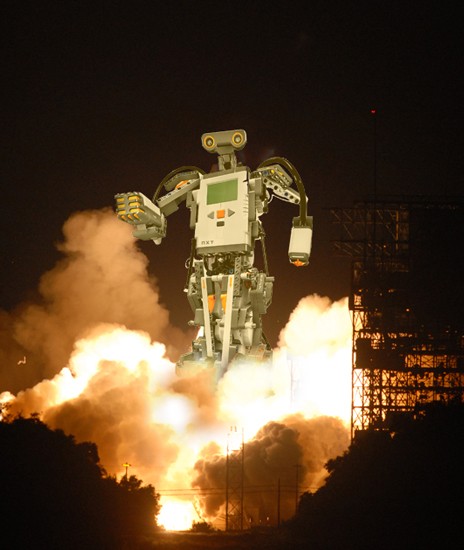 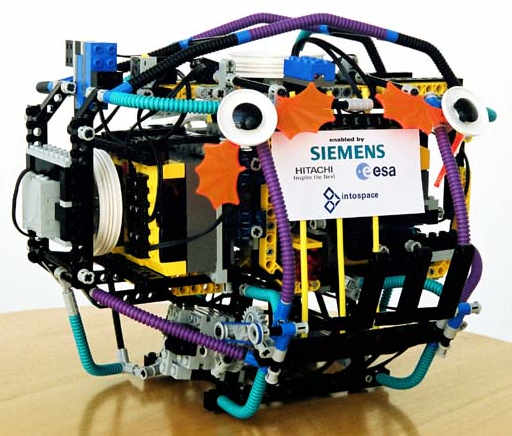 Его главной задачей стал сбор предметов, парящих в невесомости внутри МКС, таких, например, как кассеты с фотопленкой. Робот ориентируется по свету ламп на потолке МКС с помощью светового сенсора и движется на колесах, установленных на трех осях. Натолкнувшись на стену, робот продолжает движение вдоль нее.
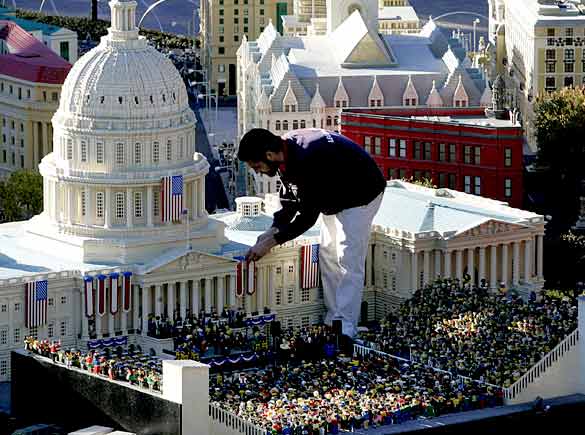 Собор Василия Блаженного — главный храм Москвы
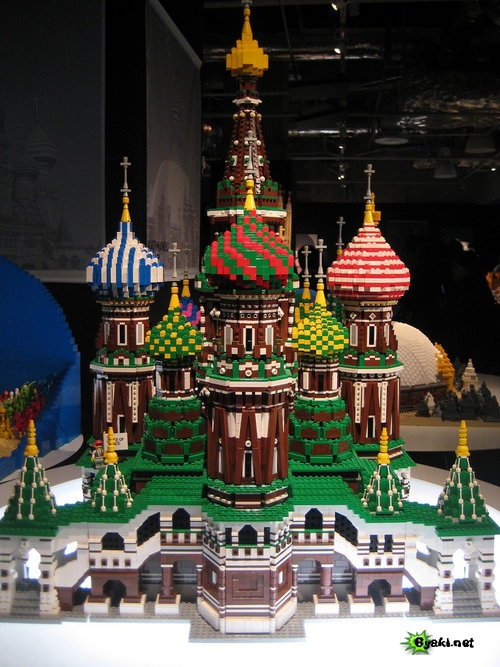 Тысячи человек собрались чтобы стать свидетелями инаугурации 
Барака Обамы (Legoland, Калифорния.)
Дидактическая игра «Собери модель    по   памяти»
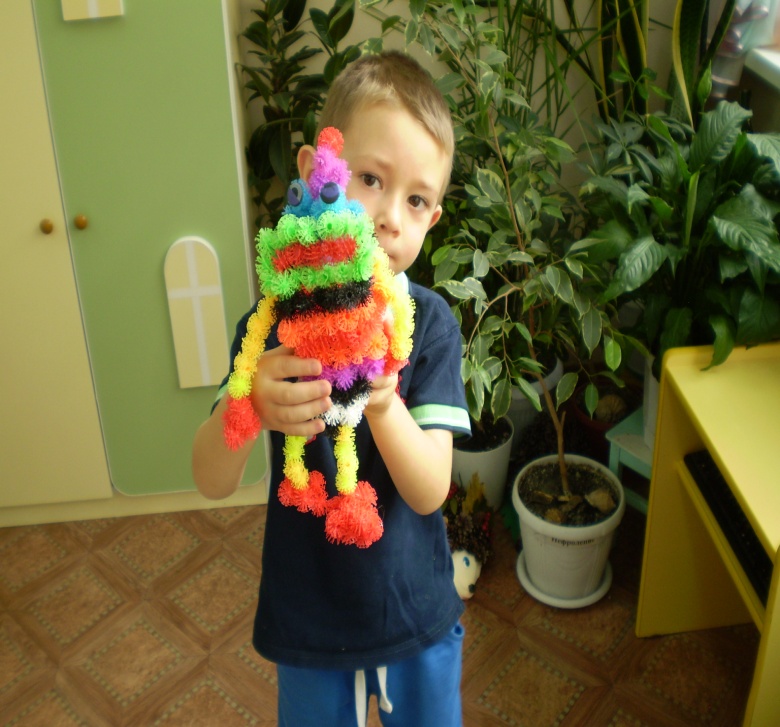 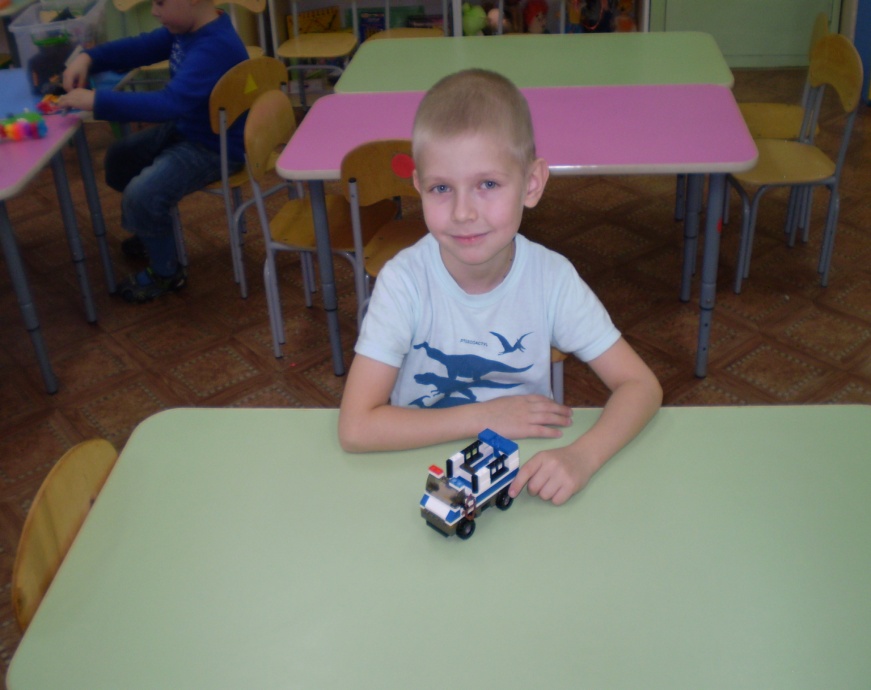 Спонтанные коллективные ЛЕГО-игры
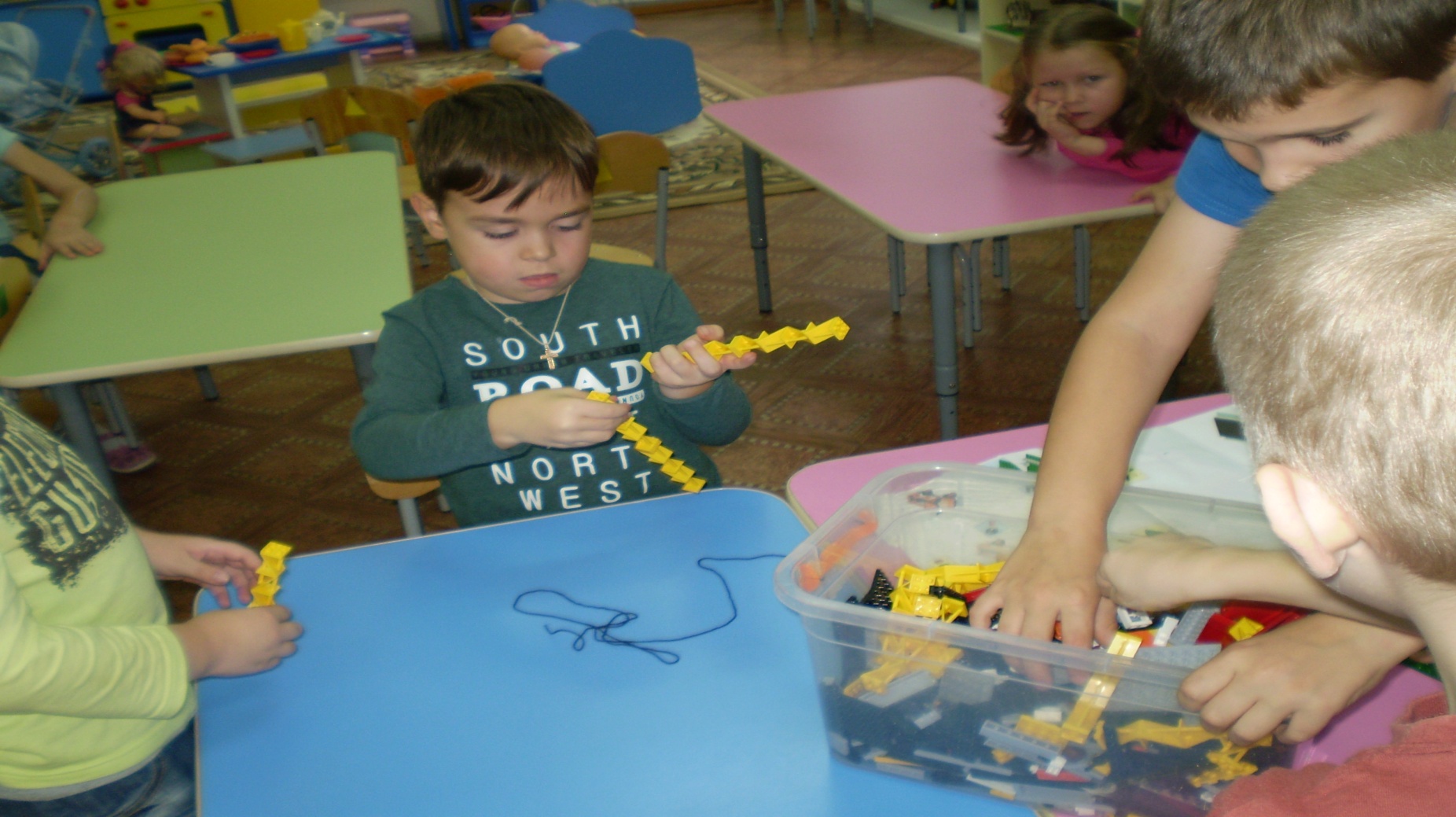 Самостоятельное конструирование по схемам
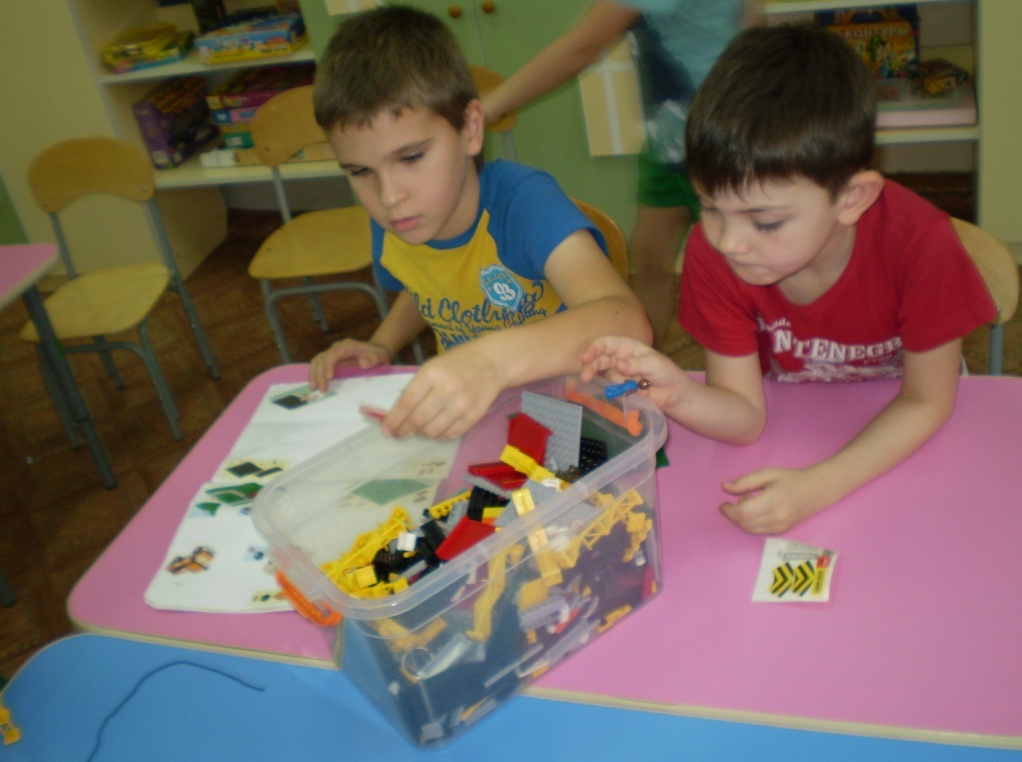 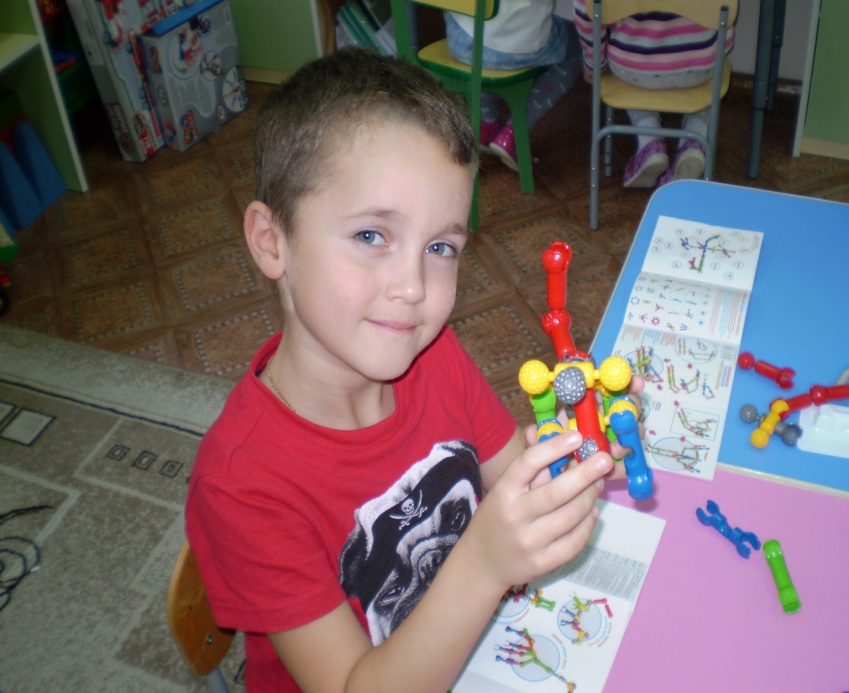 Угадай сказку
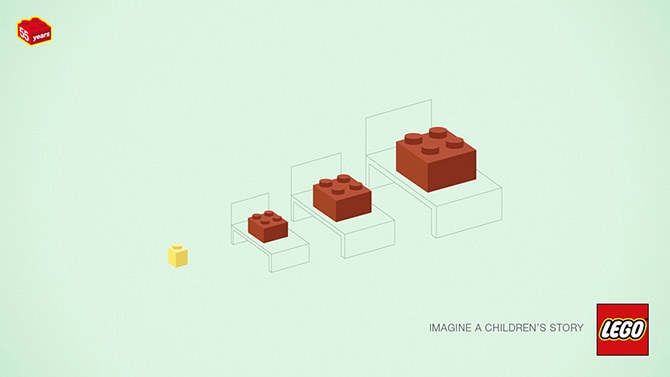 Угадай сказку
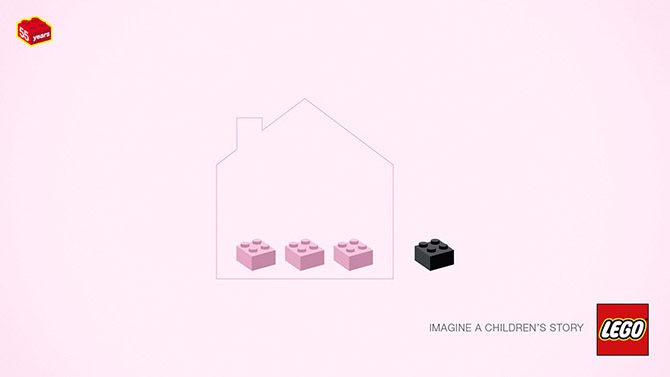 Угадай сказку
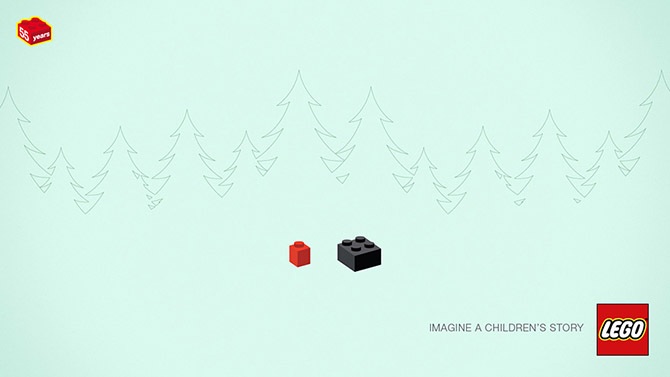 Угадай сказку
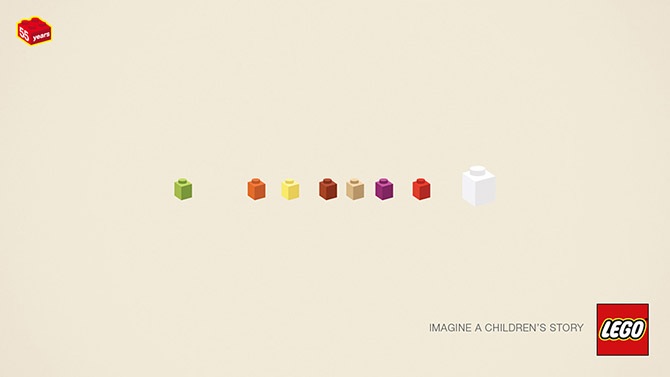 Угадай сказку
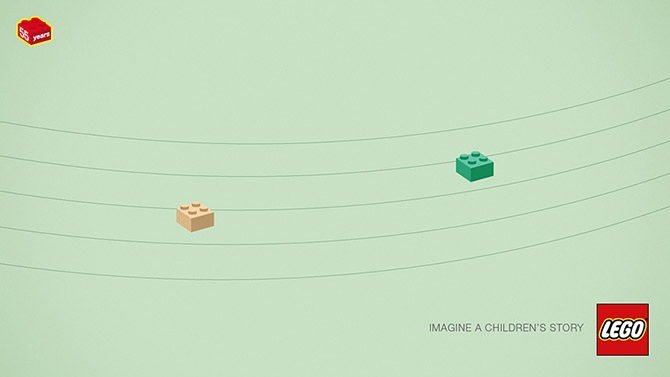 Угадай сказку
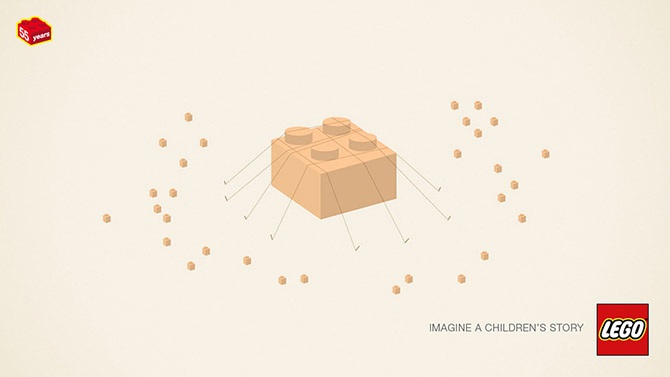 Угадай сказку
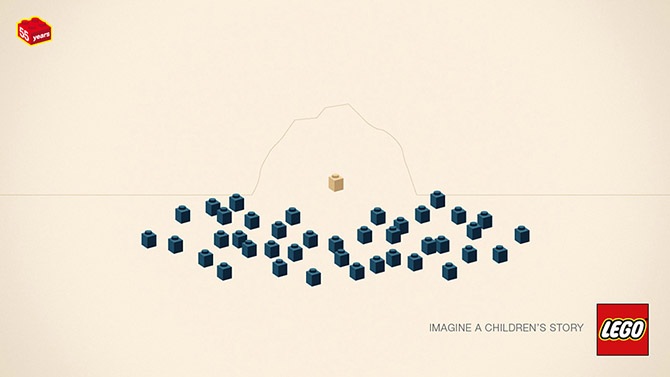